2ο Γυμνάσιο Σπάρτης
Σχολικό έτος 2013-14
ΦΙΛΊΑ
Μια εργασία των μαθητών του Β3 
στο πλαίσιο του μαθήματος της Νεοελληνικής Γλώσσας
Φιλόλογος: Φάνη Σαχάμη
Φ Ι Λ Ι Α
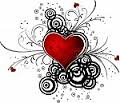 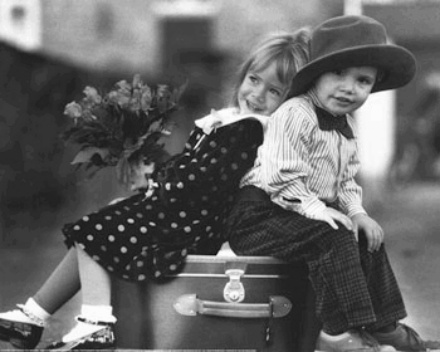 Φίλος είναι αυτός που σ’ αγαπά 
που νοιάζεται για σένα,
είναι αυτός που σ’ εμπιστεύεται ειλικρινά 
μοιράζεται με σένα.
Και όταν οι άλλοι φεύγουνε 
αυτός είναι κοντά σου ,
λυπάται με τη λύπη σου 
και χαίρεται στη χαρά σου.
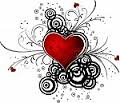 ΜΑΡΙΑΝΝΑ ΦΟΥΝΤΑ
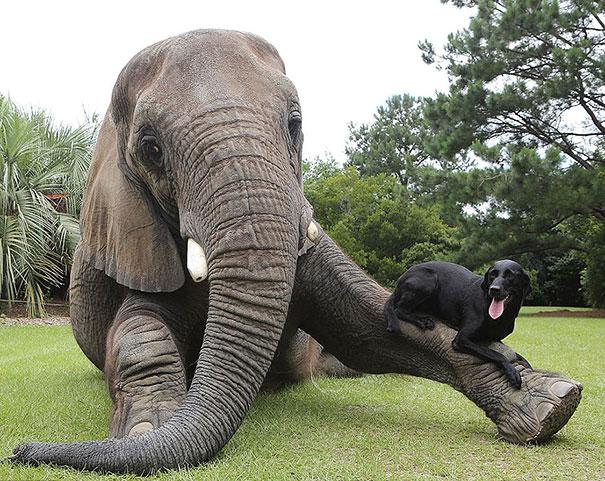 Η ΦΙΛΙΑ ΕΙΝΑΙ  ΤΟ ΚΑΛΥΤΕΡΟ ΠΡΑΓΜΑ ΣΤΟΝ ΚΟΣΜΟ
Παντελής Παππάς
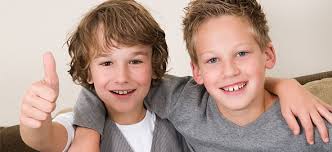 Ο  ΕΡΩΤΑΣ ΕΙΝΑΙ ΤΥΦΛΟΣ, Η ΦΙΛΙΑ ΠΡΟΣΠΑΘΕΙ ΝΑ ΜΗΝ ΒΛΕΠΕΙ
Αποστόλης Πάιου
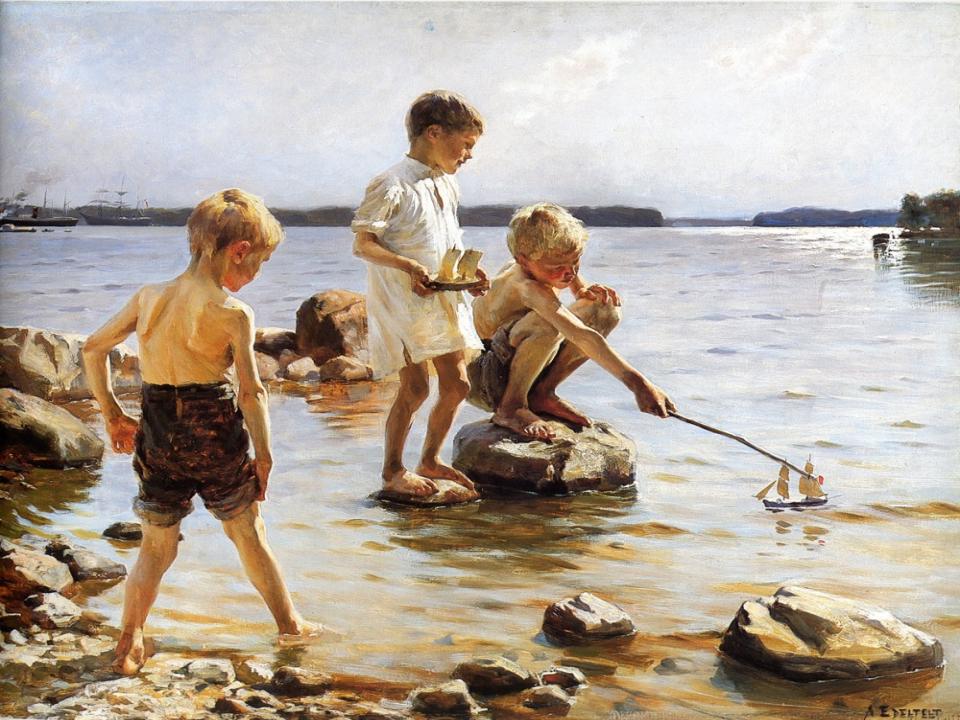 Οι φίλοι παίζουν τα καλύτερα παιχνίδια
Φ. Σαχάμη
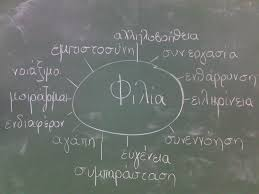 Βαγγέλης Παπαστάθης
Η ΦΙΛΙΑ ΕΙΝΑΙ ΕΝΑ ΜΑΘΗΜΑ ΖΩΗΣ
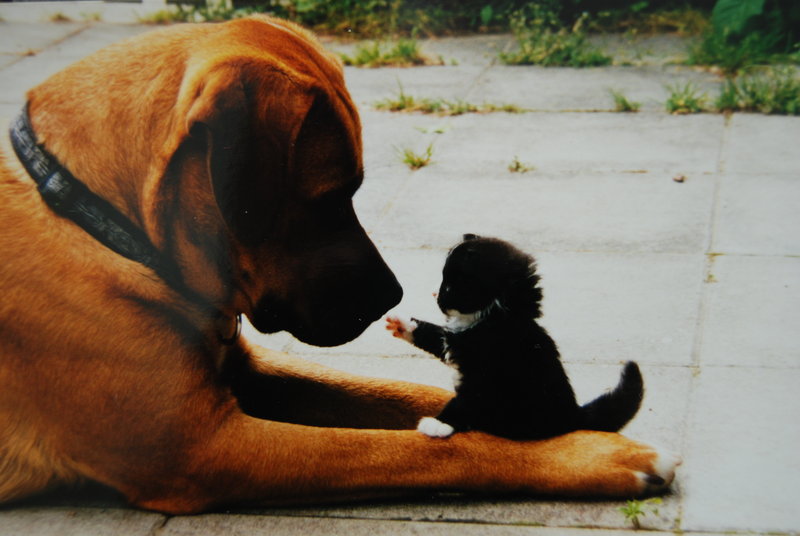 Η ΑΠΟΣΤΑΣΗ ΚΡΑΤΑ ΤΗΝ ΦΙΛΙΑ ΠΑΝΤΑ ΦΡΕΣΚΙΑ
ΧΡΗΣΤΟΣ ΠΑΝΟΣ
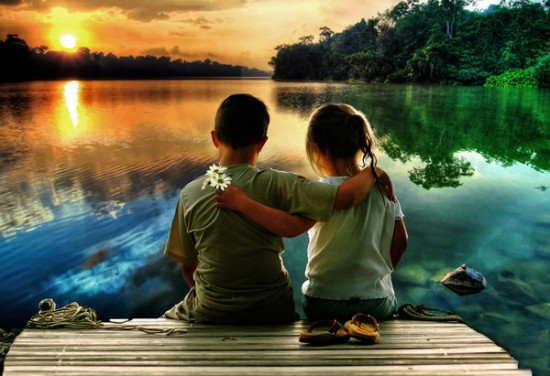 Η φιλία αρχίζει από μικρή ηλικία
Αφροδίτη Πανάγου
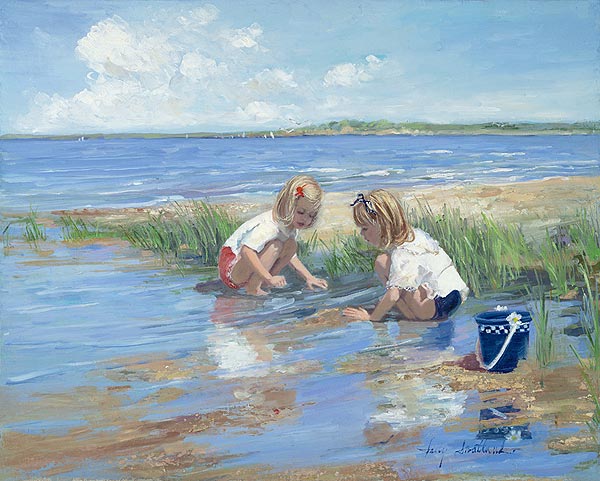 Ready to listen
Gives a pinch of laughter
Corrects your mistake
Φ. Σαχάμη
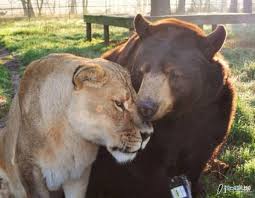 Η ΦΥΣΗ ΚΙΝΔΥΝΕΥΕΙ ΧΩΡΙΣ ΦΙΛΙΑ
Θοδωρής Σάκκαρης
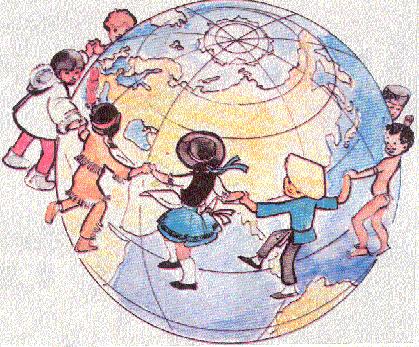 Η πραγματική φιλία 
Λάμπει σαν παιδικό χαμόγελο
Μοιράζεται κρυφό δάκρυ
Επικοινωνεί με ένα νεύμα 
Παρηγορεί με μια αγκαλιά.
Πέτρος Ολένικ
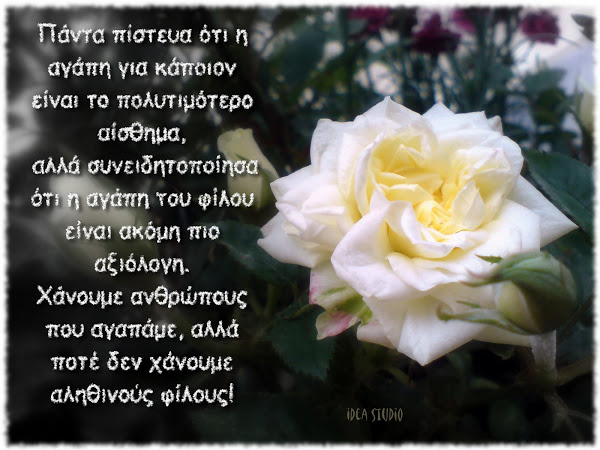 Σαμπάνη Λόνα
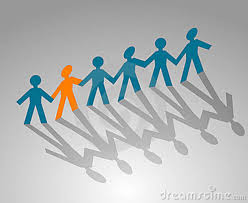 Το καλύτερο πράγμα στον κόσμο είναι 
η  αληθινή φιλία
Χρήστος Πάνος
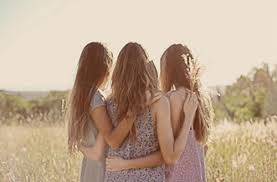 «Ο φίλος σου είναι ο άνθρωπος που ξέρει τα πάντα για σένα και παρόλα αυτά του αρέσεις»
                                                   Elbert Hubbard 

Αφροδίτη – Μαρία Σπανού
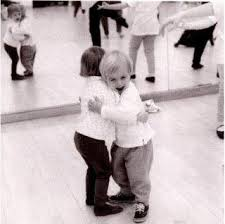 Η αληθινή φιλία αρχίζει από μικρή ηλικία.

Κωνσταντίνος Νικολόπουλος
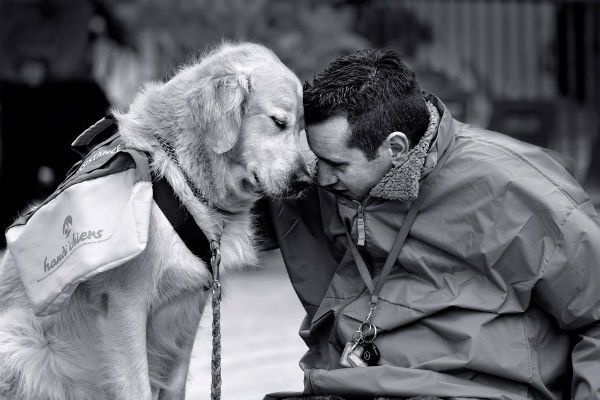 Σκύλος, ο καλύτερος φίλος του ανθρώπου.

Θοδωρής Πλατάνας
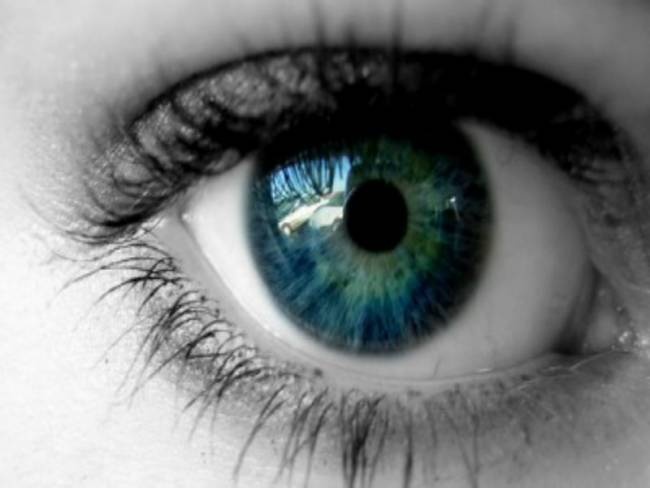 Φιλία για μένα είναι να συνεννοείστε με τα μάτια..~

Σούπου Σοφία
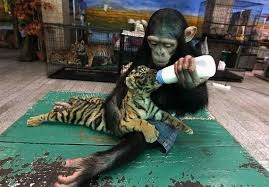 Η φιλία δεν βρίσκεται μόνο στους ανθρώπους αλλά και στα  ζώα.

Σπύρος Φλώρος
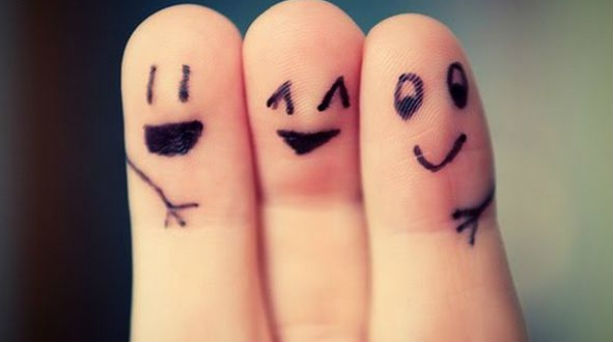 Η φιλία μπορεί να σου φέρει βουνά, αλλά σε εσένα είναι 
η απόφαση αν θα τα κάνεις πεδιάδα.
Τάσος Πανόπουλος
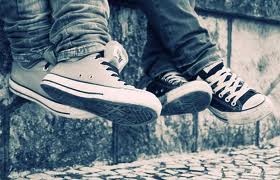 Η εικόνα τα λέει όλα
Ιωάννα Τολλάκου
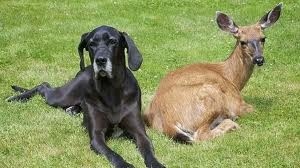 Η αγάπη είναι και στα ζώα
Κώστας Πλαγάκης
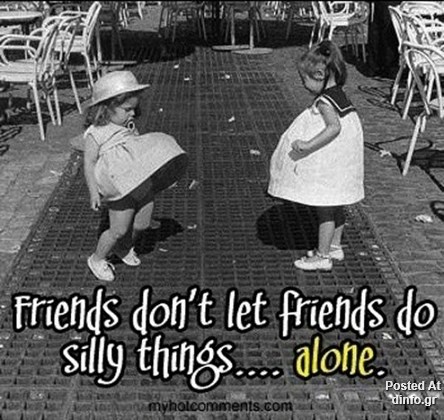 Ο πραγματικός φίλος θα σε δει να κλαις και δεν θα σε παρηγορήσει. Απλά θα σου δώσει μια σφαλιάρα και θα σου πει: «μην κλαις ρε χαζούλι… η ζωή είναι ωραία!!!» Τάρα Πέγκυ
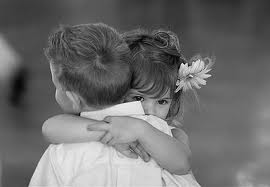 Η φιλία δεν έχει ηλικία
Κώστας Νοχός
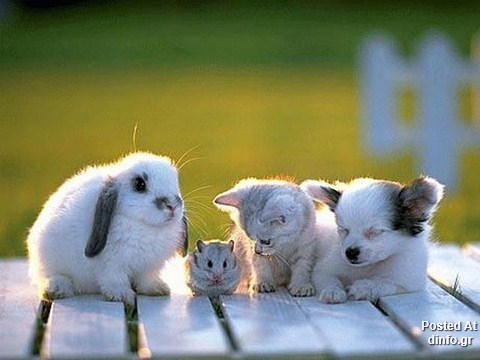 Η φιλία είναι  ιερό πράγμα
Τάσος Ζούμπουλας
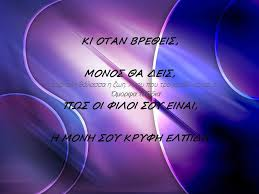 Άννα  Τσεμπελή
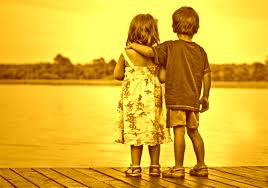 Φίλοι κολλητοί για μια ζωή !!!
Ευγενία Σταθάκου